PRIMJENA ERR OKVIRA NA NASTAVNU JEDINICU: ARITMETIČKA SREDINA
Josipa Akalović Antić, dipl. ing. mat., univ.spec.oec, pred.
Veleučilište VERN', Zagreb 
josipa.akalovic-antic@vern.hr
 
Anita Harmina, dipl. ing. mat., univ. spec. oec.
Veleučilište VERN', Zagreb 
anita.harmina@vern.hr
 
Joško Meter, dipl. ing. mat., pred.
Veleučilište VERN', Zagreb 
josko.meter@vern.hr
Uvod
Cilj ovog rada je opisati neke nove tehnike poučavanja te pokazati njihovu konkretnu primjenu na odabranu nastavnu jedinicu. 
Motivacija za ovaj rad je došla prilikom pohađanja radionice „Aktivno učenje i kritičko mišljenje u visokoškolskoj nastavi“ u organizaciji Foruma za slobodu odgoja.
2
ERR okvir
3
Priprema nastavne jedinice prema ERR okviru
Studij, godina studija: Studij turizma, 1. godina
Kolegij: Poslovna statistika
Nastavna cjelina: Temeljne karakteristike numeričkih statističkih nizova
Nastavna jedinica: Aritmetička sredina
Ukupno vrijeme za izvedbu nastavne jedinice: 90'
Nastavna sredstva i pomagala: ploča, fotokopije dodatnih materijala
4
Evokacija – 15' Tehnika: Vodiči uoči učenja
Najčešće se sastoji od većeg ili manjeg broja pitanja (na koja studenti trebaju odgovoriti) ili tvrdnji (čiju točnost trebaju procijeniti).
Studente usmjerava na važne aspekte nekog gradiva, povećava zanimanje i uključenost studenata u razumijevanje gradiva, posebno ako podsjeća na igru ili zagonetku.
Naša realizacija: križaljka
5
Križaljka
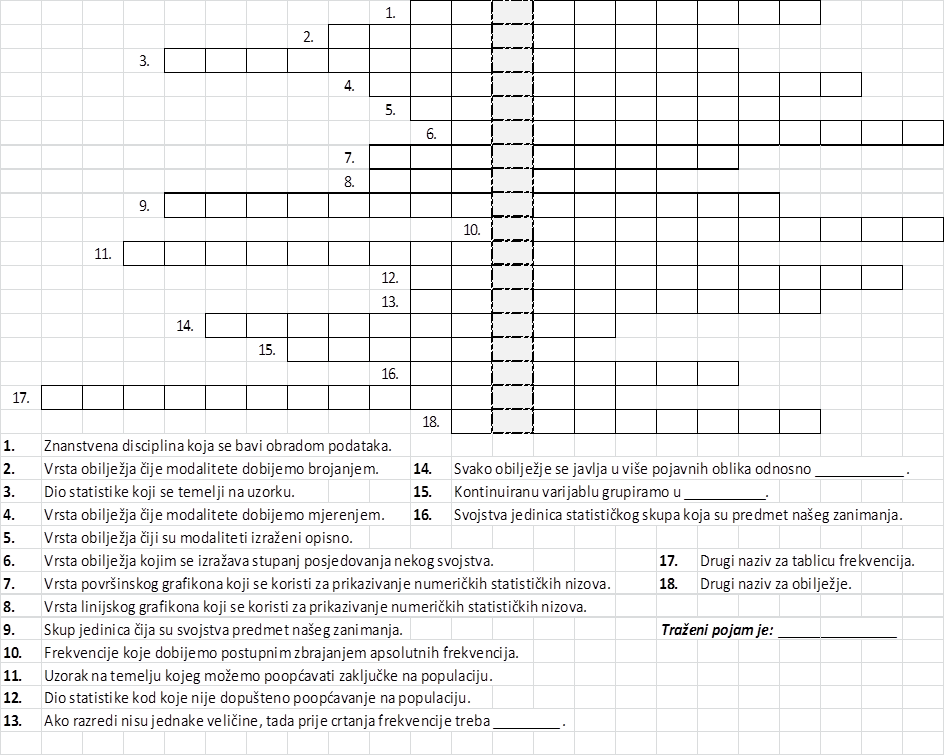 6
Križaljka
Križaljka je podijeljena na listu papira, treba ju ispuniti te odgonetnuti temeljni pojam.
Temeljni pojam ujedno predstavlja i temu nastavne jedinice, a pitanja služe za ponavljanje osnovnih pojmova koji se smatraju usvojenima.
Studentima je bilo dozvoljeno korištenje bilježnice te pomoći kolege ili nastavnika.
Ciljevi su djelomično ispunjeni.
7
Evokacija – 10' Tehnika: Iskustveno učenje
Iskustveno učenje je učenje iz vlastitog iskustva korištenjem realnih (životnih) primjera u nastavi, simulacija, studija slučaja, eksperimenata, istraživanja … paralelno s teorijskim postavkama.
Cilj takvog učenja je studente osposobiti za prenošenje naučenog u stvarni život i rad. 
Realizacija: zadaci koji studente potiču da se prisjete kako su računali prosjek ocjena u srednjoj školi te na taj način znanje iz stvarnog života koriste kao podlogu za učenje novog gradiva.
8
Iskustveno učenje
Z1: Na kraju prvog polugodišta mali Ivica je iz matematike imao ocjene 4,3,5,4,3,4,4. Koliki je prosjek njegovih ocjena?
Z2: Ivica također želi izračunati koji će mu biti prosjek ocjena na kraju prvog polugodišta. Ovu su njegove ocjene: iz hrvatskog, engleskog, fizike, tjelesnog, glazbenog, likovnog te psihologije ima zaključenu 5, iz matematike, povijesti, zemljopisa, kemije te njemačkog ima 4, a 3 ima iz biologije i talijanskog.
Aktivnost je realizirana u predviđenom vremenu, a ciljevi su ispunjeni.
9
Razumijevanje značenja – 30’Tehnika: Minipredavanje
Istraživanja pokazuju da su nastavnička predavanja još uvijek najčešći način poučavanja…
   …ali i najviše kritizirani način poučavanja…
Razlog tome je niska djelotvornost predavanja nakon proteka 15 minuta, kad pažnja većine studenata počinje naglo opadati, čak i kad slušaju vrlo kvalitetnog nastavnika.
Što učiniti: što češće predavanje prekidati pitanjima (koja su izazovna, ali ujedno i dovoljno jednostavna da na njih svi imaju priliku odgovoriti), zadacima ili nekom od prikladnih tehnika. 
Na te načine se predavanje razbija na manje dijelove, tzv. minipredavanja, čime cijelo predavanje može postati interaktivan i aktivniji način rada.
10
Minipredavanje
U ovom dijelu uvode se novi nazivi, oznake i formule te se pri tome koriste zadaci iz faze evokacije.
Rješavaju se dva zadatka na podacima koji su prikupljeni baš od tih studenata na uvodnom predavanju u kolegij Poslovna statistika.
Podaci su prikupljeni anketom, a studenti su ih dobili grupirane u tablicu frekvencija na listu papira.
Aktivnost je realizirana u kraćem vremenu od predviđenog, za 20 minuta, a ciljevi su ispunjeni.
Inače prisutan problem motivacije studenata je riješen time što se radilo sa stvarnim podacima, tj. s podacima koje su oni dali o sebi.
11
Prikupljeni podaci grupirani u grupe/razrede
Z3/Z4: Izračunajte i interpretirajte aritmetičku sredinu.
12
Razumijevanje značenja/Refleksija – 30' Tehnika: Slagalica
Ovo je jedna od najpoznatijih tehnika suradničkog učenja u čiju je pripremu obično potrebno uložiti dosta vremena.
Glavna joj je značajka da je svaki student u prilici proučiti neki novi dio gradiva i u suradnji s drugim studentima pripremiti vlastito predavanje o tom gradivu koje zatim prezentira u maloj grupi.
Time se svim studentima daje prilika da poučavaju jedni druge o novom gradivu. 
Ako svatko dobro obavi svoj dio zadatka, onda „slaganjem“ dijelova, u grupama, zajedno prouče gradivo i nauče nešto novo.
13
Slagalica
Studenti su dobili uputu okrenuti se prema kolegama koji sjede iza njih te su na taj način formirane dvije matične grupe po 6 studenata te tri matične grupe po 5 studenata.
Zatim je svaka matična grupa dobila kutiju s brojevima od 1 do 5 te je svaki student izvukao jedan broj.
14
Slagalica
Na osnovu izvučenih brojeva formirane su nove, ekspertne grupe, tj. svi studenti s izvučenim istim brojem postali su eksperti za jedno svojstvo aritmetičke sredine.
Razmještanje u ekspertne grupe nije dugo trajalo jer je unaprijed rečeno u koji dio učionice će se smjestiti koja grupa, a za rad je korišten uobičajen razmještaj klupa.
15
Slagalica – Zadana svojstva AS
S1: Aritmetička sredina se nalazi između najmanje i najveće vrijednosti u nizu.
S2: Aritmetička sredina nije dovoljno reprezentativna ako u statističkom nizu postoje ekstremno male ili ekstremno velike vrijednosti.
S3: Aritmetička sredina distribucije frekvencija s razredima uvijek sadrži pogrešku i samo je procjena stvarne aritmetičke sredine.
S4: Zbroj odstupanja pojedinačnih vrijednosti varijable od njene aritmetičke sredine jednak je 0, tj. za negrupirani niz
    vrijedi                     , a za grupirani niz vrijedi 

S5: Zbroj kvadrata odstupanja pojedinih vrijednosti od
    aritmetičke sredine je minimalan, tj.                      , za bilo koji broj različit od      .
16
Slagalica - nastavak
Zadatak za svaku grupu eksperata je bio smisliti vlastiti primjer (negrupiranog ili grupiranog niza) i na njemu pokazati svojstvo za koje su eksperti te međusobno pomoći jedni drugima unutar grupe u razumijevanju.
Nakon što su sve grupe završile s radom studenti su se vratili u matične grupe te je uslijedilo međusobno poučavanje.
Aktivnost je realizirana za 40 minuta (više od predviđenog vremena), a ciljevi su u potpunosti ispunjeni.
17
Slagalica - nedostaci
Zahtjeva puno vremena za izvedbu.
Nisu svi studenti jednako vješti u prenošenju gradiva.
Povremeno je dinamika bila narušena zbog opuštenijeg načina rada.
Ubuduće bi bilo dobro unaprijed zadati primjere na kojima će se pokazati svojstva.
Svojstvo S5 je studentima bilo vrlo komplicirano tako da bi ga ubuduće prezentirao nastavnik. 
Koncept pokazivanja svojstava na primjeru je studentima potpuno nepoznat pa bi bilo dobro uvesti ga u nekoj prethodnoj nastavnoj jedinici.
18
Refleksija – 5‘ Tehnika: Vodiči za učenje
Kad se studentima u tijeku obrade gradiva daje slična lista tvrdnji ili pitanja kao u tehnici vodiči uoči učenja, sa svrhom usmjeravanja na najvažnije ili najteže razumljive dijelove, tehnika se zove vodiči za učenje.
Naša realizacija: pitanja točno/netočno.
Studenti su tvrdnje dobili na listu papira, a trebali su ih raditi samostalno uz kasniju zajedničku provjeru.
19
Tvrdnje točno/netočno
T1: Jednostavna i vagana aritmetička sredina su dvije različite aritmetičke sredine.
T2: Jednostavna aritmetička sredina se koristi kada su podaci negrupirani, a vagana aritmetička sredina se koristi kada su podaci grupirani u grupe ili razrede. 
T3: Aritmetička sredina se nalazi između najmanje i najveće vrijednosti u nizu.	
T4: Aritmetička sredina je uvijek reprezentativna. 
T5: Aritmetička sredina distribucije frekvencija s razredima uvijek sadrži pogrešku. 
T6: Zbroj odstupanja pojedinačnih vrijednosti varijable od njene aritmetičke sredine jednak je 1.
Aktivnost je realizirana u predviđenom vremenu, a cilj je ispunjen.
20
Zaključak
U cijeloj nastavnoj jedinici korišteno je ukupno 5 tehnika. Ciljevi su potpuno ili djelomično ispunjeni, a vrijeme potrebno za izvođenje pojedine aktivnosti nije uvijek bilo točno predviđeno. Ipak, sve aktivnosti su realizirane u ukupno raspoloživom vremenu.
Pokazalo se kako ERR okvir za poučavanje nije teško prilagoditi nastavnim sadržajima.
Prednosti: 
aktivnije sudjelovanje studenata, 
bolje razumijevanje novog gradiva,
izraženija motivacija kod većine studenata,
nastava je bila dinamičnija, raznovrsnija i interaktivna te je težište s nastavnika prebačeno na studente.
21
Zaključak
Nedostaci:
uočeni jedino prilikom primjene tehnike slagalice.
Na osobnom planu nastavnika:
više entuzijazma u pripremi nastave kao i u njenoj izvedbi; 
priprema nastave je zahtjevnija kao i upravljanje vremenom prilikom njene izvedbe.
Ključni i nezamjenjivi sastojak uspješnog savladavanja matematičkog ili statističkog gradiva samostalni rad studenta usmjeren na postizanje i utvrđivanje razumijevanja.
22